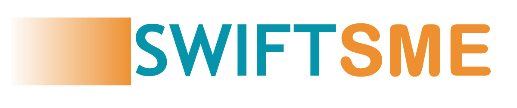 Benessere personale a lavoro
Partner: MRK Management Consultants GmbH
Legal description – Creative Commons licensing: The materials published on the SWIFTSME project website are classified as Open Educational Resources' (OER) and can be freely (without permission of their creators): downloaded, used, reused, copied, adapted, and shared by users, with information about the source of their origin.
Il sostegno della Commissione europea alla produzione di questa pubblicazione non costituisce un'approvazione dei contenuti, che riflettono solo le opinioni degli autori, e la Commissione non può essere ritenuta responsabile per qualsiasi uso che può essere fatto delle informazioni ivi presenti.
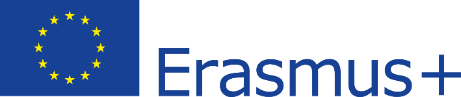 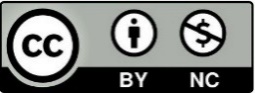 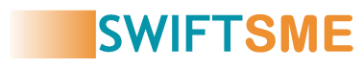 Obiettivi & Fini
Strumenti per migliorare il benessere a lavoro
Raccomandazioni dell’OMS per il benessere a lavoro
Cos’è il benessere personale?
Una ricerca sul lavoro conveniente
Sentirai parlare di strumenti e concetti che rendono il lavoro più soddisfacente per gli impiegati e aumentare la produttività.
Non c’è un’unità per misurare il benessere. Tuttavia, esistono approcci differenti verso il significato del benessere. Imparerai qualcosa su alcuni di questi.
Imparerai circa i risultati di una ricerca in cui l’esperienza dei lavoratori è scientificamente valutata.
Il benessere a lavoro comincia con buone scelte di management. Saprai come appaiono quelle condizioni.
Alla fine di questo 
modulo sarai 
in grado di:
Legal description – Creative Commons licensing: The materials published on the SWIFTSME project website are classified as Open Educational Resources' (OER) and can be freely (without permission of their creators): downloaded, used, reused, copied, adapted, and shared by users, with information about the source of their origin.
Il sostegno della Commissione europea alla produzione di questa pubblicazione non costituisce un'approvazione dei contenuti, che riflettono solo le opinioni degli autori, e la Commissione non può essere ritenuta responsabile per qualsiasi uso che può essere fatto delle informazioni ivi presenti.
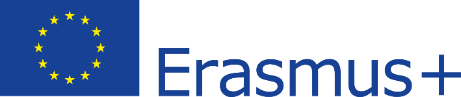 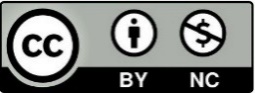 Indice
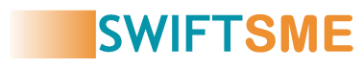 Unità  2
Unità 1
Unità  3
Unità 4
Raccomandazioni dell’OMS per il benessere a lavoro
Ricerca su un lavoro conveniente
Cos’è il benessere personale?
Strumenti per migliorare il benessere a lavoro
Unità 1
Unità 3
Unità 4
Unità 2
Legal description – Creative Commons licensing: The materials published on the SWIFTSME project website are classified as Open Educational Resources' (OER) and can be freely (without permission of their creators): downloaded, used, reused, copied, adapted, and shared by users, with information about the source of their origin.
Il sostegno della Commissione europea alla produzione di questa pubblicazione non costituisce un'approvazione dei contenuti, che riflettono solo le opinioni degli autori, e la Commissione non può essere ritenuta responsabile per qualsiasi uso che può essere fatto delle informazioni ivi presenti.
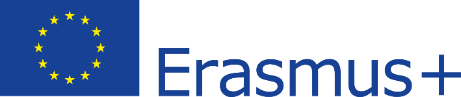 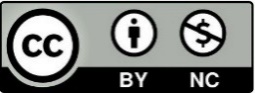 Unità 1 – Cos’è il benessere personale?
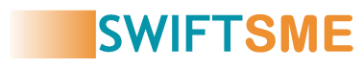 Definizione di benessere dall’Organizzazione Mondiale della Sanità
Approccio universale al benessere nella vita. Il lavoro è solo un elemento di questa definizione. Ulteriori ricerche sul benessere sul lavoro sono state fatte in gruppi di lavoro e da esperti.
WEAKNESS
You can simply impress your audience and add a unique zing
Il Benessere è importante, ma come si raggiunge?
Il soddisfacimento dei bisogni umani di base è il motore della motivazione e dello sviluppo personale. Questo approccio è più legato al lavoro.
Sezione 1-3
S
W
Teoria della determinazione personale
Questa teoria si concentra sulla motivazione e la frustrazione. Descrive ambienti di lavoro positivi, autonomia dei lavoratori e valutazione dei risultati del lavoro.
You can simply impress your audience and add a unique zing
Legal description – Creative Commons licensing: The materials published on the SWIFTSME project website are classified as Open Educational Resources' (OER) and can be freely (without permission of their creators): downloaded, used, reused, copied, adapted, and shared by users, with information about the source of their origin.
Il sostegno della Commissione europea alla produzione di questa pubblicazione non costituisce un'approvazione dei contenuti, che riflettono solo le opinioni degli autori, e la Commissione non può essere ritenuta responsabile per qualsiasi uso che può essere fatto delle informazioni ivi presenti.
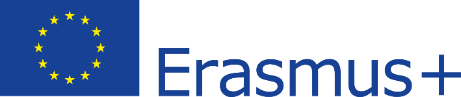 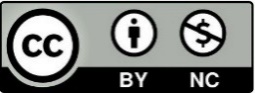 Unità 1 – Cos’è il benessere personale?
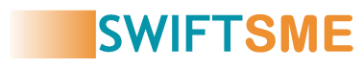 Sezione 1 – Definizione di benessere secondo l’Organizzazione Mondiale della Sanità
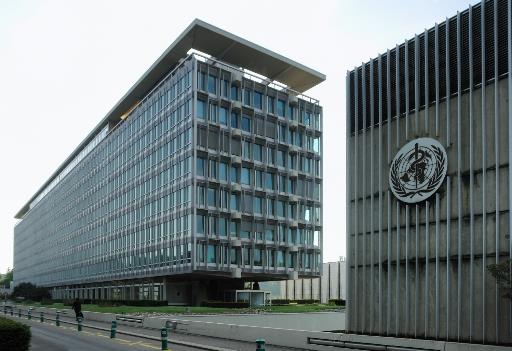 Il benessere fa parte dei principi dell‘OMS:
«uno stato di completo benessere fisico, mentale e sociale e non solo l‘assenza di malattia o infermità»
Picture 1: I, Yann, CC BY-SA 3.0, https://commons.wikimedia.org/w/index.php?curid=2367501
Legal description – Creative Commons licensing: The materials published on the SWIFTSME project website are classified as Open Educational Resources' (OER) and can be freely (without permission of their creators): downloaded, used, reused, copied, adapted, and shared by users, with information about the source of their origin.
Il sostegno della Commissione europea alla produzione di questa pubblicazione non costituisce un'approvazione dei contenuti, che riflettono solo le opinioni degli autori, e la Commissione non può essere ritenuta responsabile per qualsiasi uso che può essere fatto delle informazioni ivi presenti.
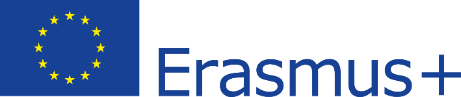 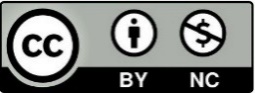 Unità 1 – Cos’è il benessere personale?
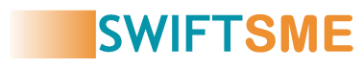 Sezione 1 - Definizione di benessere secondo l’Organizzazione Mondiale della Sanità
carichi di lavoro eccessivi

Controllo

richieste contrastanti e mancanza di chiarezza sui ruoli

gestione inadeguata del cambiamento organizzativo, insicurezza del lavoro

comunicazione inefficace, mancanza di supporto da parte di colleghi o superiori

violenza e bullismo
Lavoro e benessere sono estremamente connessi: la qualità delle condizioni di lavoro ha un impatto diretto sulla qualità della vita di ogni individuo.


I rischi per la salute mentale e il benessere possono provenire da una serie di fonti e includono fonti relative al posto di lavoro
Legal description – Creative Commons licensing: The materials published on the SWIFTSME project website are classified as Open Educational Resources' (OER) and can be freely (without permission of their creators): downloaded, used, reused, copied, adapted, and shared by users, with information about the source of their origin.
Il sostegno della Commissione europea alla produzione di questa pubblicazione non costituisce un'approvazione dei contenuti, che riflettono solo le opinioni degli autori, e la Commissione non può essere ritenuta responsabile per qualsiasi uso che può essere fatto delle informazioni ivi presenti.
Source:  https://ec.europa.eu/social/BlobServlet?docId=13879&langId=en
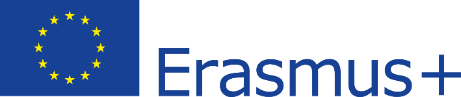 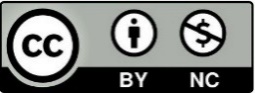 Unità 1 – Cos’è il benessere personale?
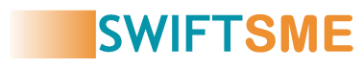 Sezione 1 - Definizione di benessere secondo l’Organizzazione Mondiale della Sanità
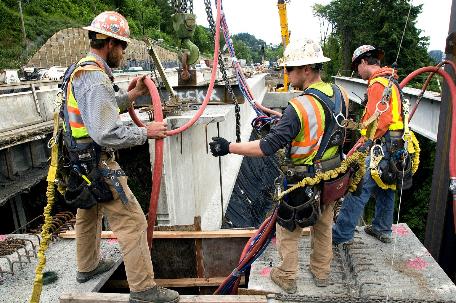 Le pessime condizioni di lavoro portano a:

problemi di salute per l‘impiegato
perdita di produttività per il datore di lavoro
calo del 4-5 % del PIL di un paese

In UE quasi 1 lavoratore su 5 ha problemi di salute mentale sul posto di lavoro.
Picture 2: Oregon Department of Transportation - Checking the linesUploaded by Smallman12q, CC BY 2.0, https://commons.wikimedia.org/w/index.php?curid=24373900
Source: MDDrPH Rokho Kim, https://www.hsl.gov.uk/media/202146/5_kim_who.pdf; https://ec.europa.eu/social/BlobServlet?docId=13879&langId=en
Legal description – Creative Commons licensing: The materials published on the SWIFTSME project website are classified as Open Educational Resources' (OER) and can be freely (without permission of their creators): downloaded, used, reused, copied, adapted, and shared by users, with information about the source of their origin.
Il sostegno della Commissione europea alla produzione di questa pubblicazione non costituisce un'approvazione dei contenuti, che riflettono solo le opinioni degli autori, e la Commissione non può essere ritenuta responsabile per qualsiasi uso che può essere fatto delle informazioni ivi presenti.
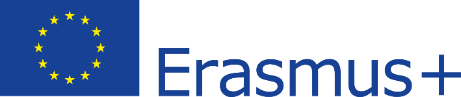 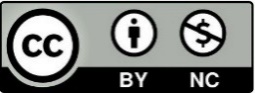 Unità 1 – Cos’è il benessere personale?
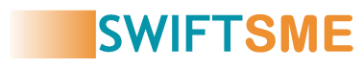 Sezione 2 – Il benessere è importante, ma come raggiungerlo?
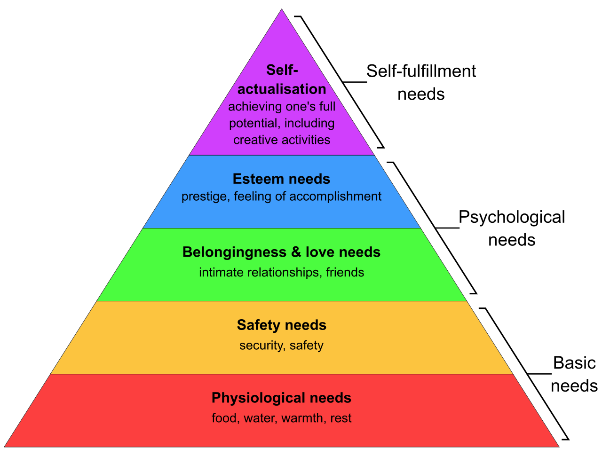 Una risposta si può trovare nella «gerarchia dei bisogni di Maslow»
La piramide mostra i bisogni umani. Ogni livello ha bisogno di essere completamente soddisfatto, per perseguire i bisogni di un livello superiore

Tutti i livelli, eccetto quello dell‘autorealizzazione, sono „insoddisfacenti“  Si sente solo la mancanza, l'appagamento non soddisfa

L'autorealizzazione è l'unico soddisfacente, fa sentire "appagati", aumenta la felicità, il benessere
Picture 3: By Androidmarsexpress - Own work, CC BY-SA 4.0, https://commons.wikimedia.org/w/index.php?curid=93026655
Legal description – Creative Commons licensing: The materials published on the SWIFTSME project website are classified as Open Educational Resources' (OER) and can be freely (without permission of their creators): downloaded, used, reused, copied, adapted, and shared by users, with information about the source of their origin.
Il sostegno della Commissione europea alla produzione di questa pubblicazione non costituisce un'approvazione dei contenuti, che riflettono solo le opinioni degli autori, e la Commissione non può essere ritenuta responsabile per qualsiasi uso che può essere fatto delle informazioni ivi presenti.
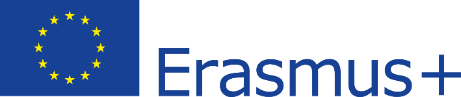 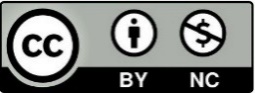 Unità 1 – Cos’è il benessere personale?
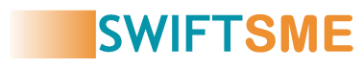 Sezione 3 – La teoria dell’autodeterminazione
Un altro approccio: la teoria dell‘autodeterminazione: Motivazione e benessere
Per aumentare la motivazione e il benessere:

motivazione intrinseca, invece che estrinsea

Promuovere l’autonomia, un senso di competenza, responsabilità e appartenenza, anziché incentivi materiali.
Legal description – Creative Commons licensing: The materials published on the SWIFTSME project website are classified as Open Educational Resources' (OER) and can be freely (without permission of their creators): downloaded, used, reused, copied, adapted, and shared by users, with information about the source of their origin.
Il sostegno della Commissione europea alla produzione di questa pubblicazione non costituisce un'approvazione dei contenuti, che riflettono solo le opinioni degli autori, e la Commissione non può essere ritenuta responsabile per qualsiasi uso che può essere fatto delle informazioni ivi presenti.
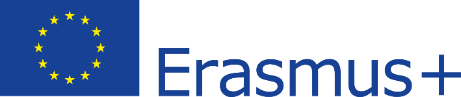 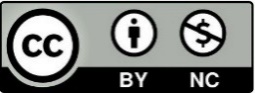 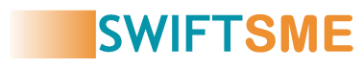 Unità 2 – Ricerca su un lavoro conveniente
Ricerca scientifica sul benessere a lavoro  – messa a punto
Lo scopo dello studio è quello di capire le relazioni tra i parametri legati al lavoro e il benessere degli occupati, con particolare riferimento a cinque diversi profili occupazionali: lavoro fisico/mentale, con compiti di gestione (w/mgmt) e senza compiti di gestione (w/o mgmt).
“L'influenza del lavoro sul benessere tenendo conto dei diversi profili professionali”
WEAKNESS
You can simply impress your audience and add a unique zing
Ricerca scientifica sul benessere a lavoro  – risultati
Sono state trovate correlazioni statisticamente significative tra il carico di lavoro, l'impegno lavorativo e il benessere, che differiscono tra i diversi profili lavorativi. La correlazione tra il carico di lavoro e il benessere ha avuto una correlazione statistica più alta per i dipendenti con la direzione.
Sezioni 1-3
W
I dati di 3350 impiegati sono stati raccolti e valutati utilizzando modelli matematici: analisi fattoriale confermativa, modello di equazione strutturale e clustering k-means.
Ricerca scientifica sul benessere a lavoro – analisi
You can simply impress your audience and add a unique zing
Source: https://link.springer.com/article/10.1007%2Fs11553-021-00875-4
Legal description – Creative Commons licensing: The materials published on the SWIFTSME project website are classified as Open Educational Resources' (OER) and can be freely (without permission of their creators): downloaded, used, reused, copied, adapted, and shared by users, with information about the source of their origin.
Il sostegno della Commissione europea alla produzione di questa pubblicazione non costituisce un'approvazione dei contenuti, che riflettono solo le opinioni degli autori, e la Commissione non può essere ritenuta responsabile per qualsiasi uso che può essere fatto delle informazioni ivi presenti.
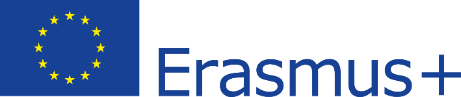 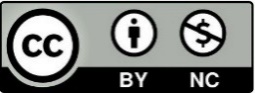 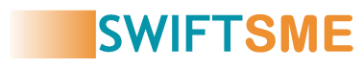 Unità 2 – Ricerca su un lavoro conveniente
Sezione 1 - La ricerca scientifica sul benessere a lavoro - messa a punto
La ricerca è stata fatta nel 2014 tramite un sondaggio digitale anonimo online su un campione di 3350 impiegati che lavorano in Svizzera in vari gruppi professionali e industrie.
Come fattori chiave con impatto sul benessere abbiamo chiesto :

Significatività
Carico di lavoro
Impegno nel lavoro
Risorse sociali
Gestione
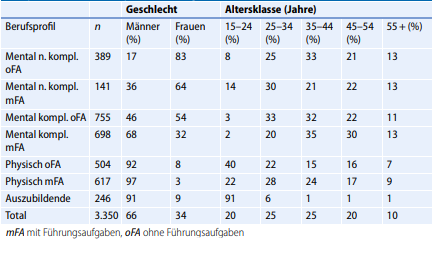 Source: Research and content by: Denise Angélique Camenisch, Olaf  Schäfer, Isabelle Andrea  Minder, Katja Cattapan; https://link.springer.com/content/pdf/10.1007/s11553-021-00875-4.pdf
Legal description – Creative Commons licensing: The materials published on the SWIFTSME project website are classified as Open Educational Resources' (OER) and can be freely (without permission of their creators): downloaded, used, reused, copied, adapted, and shared by users, with information about the source of their origin.
Il sostegno della Commissione europea alla produzione di questa pubblicazione non costituisce un'approvazione dei contenuti, che riflettono solo le opinioni degli autori, e la Commissione non può essere ritenuta responsabile per qualsiasi uso che può essere fatto delle informazioni ivi presenti.
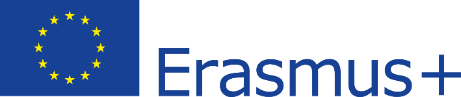 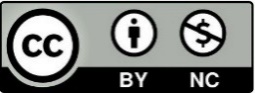 [Speaker Notes: mFA (w/mgmt) and oFA (w/o mgmt) were further subdivided according to physical activity (physical from "tend to agree", otherwise mental), mental received the subdivision according to complexity of the task based on the International Standard Classification of Occupations (ISCO-08 Skilllevels; [18]): complex (compl.; Level 3 & 4) or non-complex (n. compl.; skilled or semi-skilled, Level 1 & 2).]
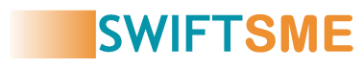 Unità 2 – Ricerca su un lavoro conveniente
Sezione 2 – Ricerca scientifica sul benessere a lavoro – analisi
Per l'analisi dei dati, sono stati utilizzati diversi gradi:

per la variabile Benessere  OMS-5-Benessere-Indice







per Carico di lavoro  grado auto-creato con 4 elementi (pressione del tempo, interruzioni, linee guida poco chiare e stanchezza dopo il lavoro) su una scala Likert a 5 punti ("molto vero" a "non vero")
per Risorse sociali  grado auto-creato con 4 item (apprezzamento del lavoro da parte dei superiori, dei colleghi, interazione rispettosa e procedure eque) sulla stessa scala Likert a 5 punti

Impegno nel lavoro  Utrecht Work Engagement Scale (UWES)

Significatività, Gestione and Comprensibilità  Work Sense Of Coherence scale
(W-SOC)
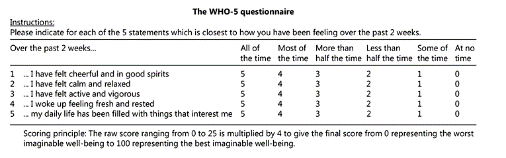 Source: Topp CW, Østergaard SD, Søndergaard S, Bech P (2015) The who-5 well-being index: a systematic review of the literature. Psychother Psychosom 84(3)
Legal description – Creative Commons licensing: The materials published on the SWIFTSME project website are classified as Open Educational Resources' (OER) and can be freely (without permission of their creators): downloaded, used, reused, copied, adapted, and shared by users, with information about the source of their origin.
Il sostegno della Commissione europea alla produzione di questa pubblicazione non costituisce un'approvazione dei contenuti, che riflettono solo le opinioni degli autori, e la Commissione non può essere ritenuta responsabile per qualsiasi uso che può essere fatto delle informazioni ivi presenti.
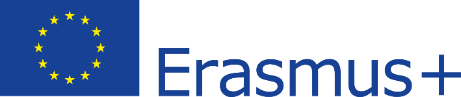 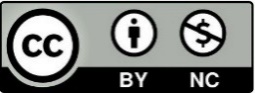 [Speaker Notes: Example Utrecht Work Engagement Scale (UWES): https://www.wilmarschaufeli.nl/publications/Schaufeli/Tests/UWES_GB_9.pdf]
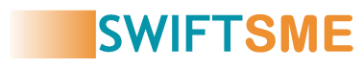 Unità 2 – Ricerca su un lavoro conveniente
Sezione 3 - Scientific research concerning well-being at work – risultati
Un impatto significativo si identifica in...
Carico di lavoro: un carico di lavoro maggiore è associato a minore benessere (in particolare nei profili con compiti di gestione)

Impegno nel lavoro: può parzialmente compensare gli effetti negativi sul carico di lavoro grande (in particolare nei profili senza compiti di gestione), ma troppo impegno può portare a sovra-sforzo, stress e meno benessere (Sovraccarico)
Risorse sociali: una rilevanza relativamente bassa rispetto ad altri fattori legati al lavoro. Solo quando i problemi con le relazioni sociali sul lavoro si verificano in combinazione con un elevato carico di lavoro o un basso impegno lavorativo, il benessere diminuisce significativamente
Source: Research and content by: Denise Angélique Camenisch, Olaf  Schäfer, Isabelle Andrea  Minder, Katja Cattapan; https://link.springer.com/content/pdf/10.1007/s11553-021-00875-4.pdf
Legal description – Creative Commons licensing: The materials published on the SWIFTSME project website are classified as Open Educational Resources' (OER) and can be freely (without permission of their creators): downloaded, used, reused, copied, adapted, and shared by users, with information about the source of their origin.
Il sostegno della Commissione europea alla produzione di questa pubblicazione non costituisce un'approvazione dei contenuti, che riflettono solo le opinioni degli autori, e la Commissione non può essere ritenuta responsabile per qualsiasi uso che può essere fatto delle informazioni ivi presenti.
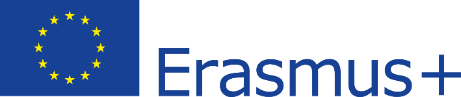 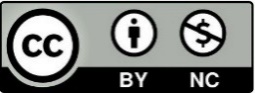 [Speaker Notes: https://link.springer.com/content/pdf/10.1007/s11553-021-00875-4.pdf]
Unità 3 – Raccomandazioni dell’OMS per il benessere a lavoro
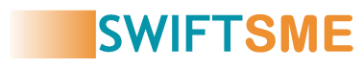 Le 4 aree di influenza per un posto di lavoro salutare
Per creare un luogo di lavoro sano, un'impresa deve considerare le aree di influenza in cui le azioni possono avere luogo al meglio e i processi più efficaci con cui datori di lavoro e lavoratori possono agire.
WEAKNESS
You can simply impress your audience and add a unique zing
Modello OMS per un posto di lavoro salutare - Processo
Il modello OMS è un processo organizzativo di "miglioramento continuo" che assicura che un programma di salute, sicurezza e benessere soddisfi i bisogni di tutti gli interessati e sia sostenibile nel tempo.
Sezioni 1-2
S
W
You can simply impress your audience and add a unique zing
Legal description – Creative Commons licensing: The materials published on the SWIFTSME project website are classified as Open Educational Resources' (OER) and can be freely (without permission of their creators): downloaded, used, reused, copied, adapted, and shared by users, with information about the source of their origin.
Il sostegno della Commissione europea alla produzione di questa pubblicazione non costituisce un'approvazione dei contenuti, che riflettono solo le opinioni degli autori, e la Commissione non può essere ritenuta responsabile per qualsiasi uso che può essere fatto delle informazioni ivi presenti.
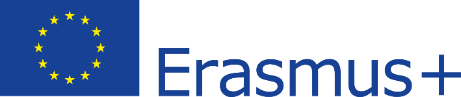 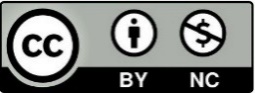 Unità 3 – Raccomandazioni dell’OMS per il benessere a lavoro
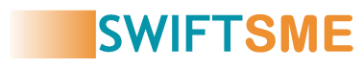 Sezione 1 - Le 4 aree di influenza per un posto di lavoro salutare
Source: MDDrPH Rokho Kim, https://www.hsl.gov.uk/media/202146/5_kim_who.pdf; https://www.who.int/occupational_health/publications/healthy_workplaces_model.pdf
Legal description – Creative Commons licensing: The materials published on the SWIFTSME project website are classified as Open Educational Resources' (OER) and can be freely (without permission of their creators): downloaded, used, reused, copied, adapted, and shared by users, with information about the source of their origin.
Il sostegno della Commissione europea alla produzione di questa pubblicazione non costituisce un'approvazione dei contenuti, che riflettono solo le opinioni degli autori, e la Commissione non può essere ritenuta responsabile per qualsiasi uso che può essere fatto delle informazioni ivi presenti.
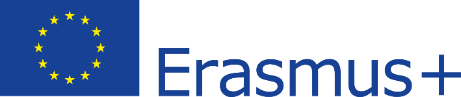 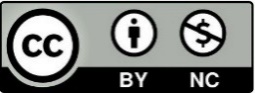 Unità 3 – Raccomandazioni dell’OMS per il benessere a lavoro
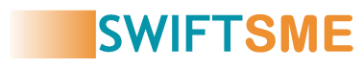 Sezione 2 - Modello OMS per un posto di lavoro salutare - Processo
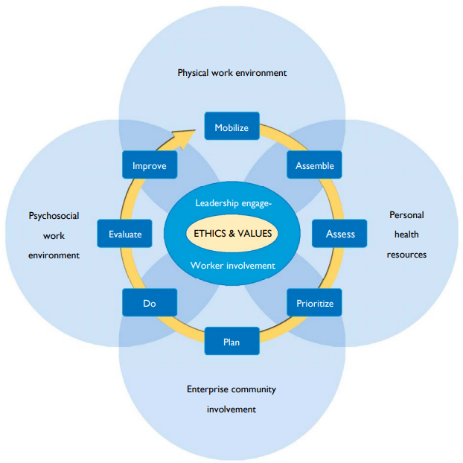 Il modello dell'ambiente di lavoro sano consiste in un processo di progetto in 8 fasi:

 Mobilitare gli stakeholders per ottenere support e risorse necessarie    Creare un working group rappresentativo degli stakeholders
 Analizzare il contesto e i bisogni raccogliendo dati quantitativi e qualitativi per capire i problemi
 identificare le priorità per azione 
 Pianificare un programma o un progetto
 Portare a termine le attività pianificate
 Valutare ciò che si è raggiunto – prodotti e cambi – 
 Migliorare il programma o Progetto sulla base dei risultati ottenuti
Picture 4. https://www.who.int/occupational_health/publications/healthy_workplaces_model.pdf
Source: https://www.who.int/occupational_health/publications/healthy_workplaces_model.pdf;  MDDrPH Rokho Kim, https://www.hsl.gov.uk/media/202146/5_kim_who.pdf
Legal description – Creative Commons licensing: The materials published on the SWIFTSME project website are classified as Open Educational Resources' (OER) and can be freely (without permission of their creators): downloaded, used, reused, copied, adapted, and shared by users, with information about the source of their origin.
Il sostegno della Commissione europea alla produzione di questa pubblicazione non costituisce un'approvazione dei contenuti, che riflettono solo le opinioni degli autori, e la Commissione non può essere ritenuta responsabile per qualsiasi uso che può essere fatto delle informazioni ivi presenti.
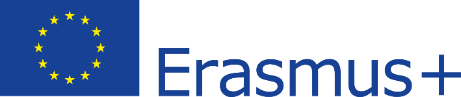 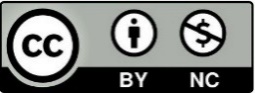 Unità 4 – Strumenti per migliorare il benessere a lavoro
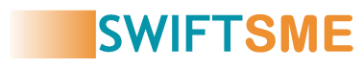 You can simply impress your audience and add a unique zing
Sezioni 1-3
S
W
Salario e bonus
Le imprese non possono più limitarsi a garantire il benessere dei dipendenti attraverso bonus e aumenti di stipendio, ma devono anche mettere in atto iniziative per prendersi cura della sfera psico-fisica del dipendente.
Sconfiggere la monotonia del lavoro
Premi in più
You can simply impress your audience and add a unique zing
Legal description – Creative Commons licensing: The materials published on the SWIFTSME project website are classified as Open Educational Resources' (OER) and can be freely (without permission of their creators): downloaded, used, reused, copied, adapted, and shared by users, with information about the source of their origin.
Il sostegno della Commissione europea alla produzione di questa pubblicazione non costituisce un'approvazione dei contenuti, che riflettono solo le opinioni degli autori, e la Commissione non può essere ritenuta responsabile per qualsiasi uso che può essere fatto delle informazioni ivi presenti.
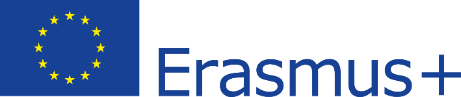 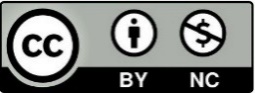 Unità 4 – Strumenti per migliorare il benessere a lavoro
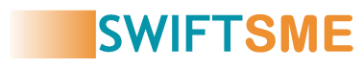 Sezione 1 – Salario e bonus
L'argomento contiene un grande potenziale di conflitti e frustrazione

Molti trade-off: esperienza vs. talento, tempo vs. qualità, competizione vs. spirito di squadra, ...
I salari basati sul rendimento possono portare a un sovraccarico di alcuni lavoratori (simile al sovraccarico)
Rischio di eccesso di giustificazione

 Investire tempo per sviluppare una struttura salariale equilibrata ed equa è essenziale per sostenere la motivazione intrinseca e il benessere dei lavoratori
Legal description – Creative Commons licensing: The materials published on the SWIFTSME project website are classified as Open Educational Resources' (OER) and can be freely (without permission of their creators): downloaded, used, reused, copied, adapted, and shared by users, with information about the source of their origin.
Il sostegno della Commissione europea alla produzione di questa pubblicazione non costituisce un'approvazione dei contenuti, che riflettono solo le opinioni degli autori, e la Commissione non può essere ritenuta responsabile per qualsiasi uso che può essere fatto delle informazioni ivi presenti.
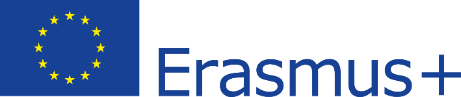 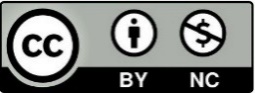 Unità 4 – Strumenti per migliorare il benessere a lavoro
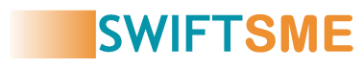 Sezione 2 - Sconfiggere la monotonia a lavoro
Specie nelle fabbriche, alcune attività possono essere monotone. Però, ci sono opportunità che danno cambiamento agli impiegati, aumentando il benessere:
Rotazione del lavoro: Cambiare attività, per esempio ruotando le stazioni di lavoro

Ingrandimento del lavoro: Aumento della gamma di attività, ma mantenendo le competenze/abilità richieste allo stesso livello (misura orizzontale)

Arricchimento del lavoro: Aumento della gamma di attività e del livello di competenze/abilità richieste, più responsabilità e autonomia (misurazione verticale)
Rotazione del lavoro
Aumento del lavoro
Arricchimento del lavoro
Legal description – Creative Commons licensing: The materials published on the SWIFTSME project website are classified as Open Educational Resources' (OER) and can be freely (without permission of their creators): downloaded, used, reused, copied, adapted, and shared by users, with information about the source of their origin.
Il sostegno della Commissione europea alla produzione di questa pubblicazione non costituisce un'approvazione dei contenuti, che riflettono solo le opinioni degli autori, e la Commissione non può essere ritenuta responsabile per qualsiasi uso che può essere fatto delle informazioni ivi presenti.
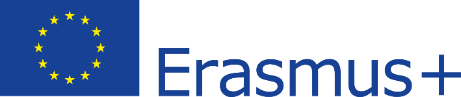 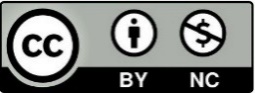 Unità 4 – Strumenti per migliorare il benessere a lavoro
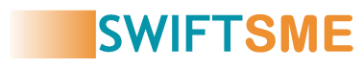 Sezione 3 – Premi in più
Assicurazione contro il rischio di non autosufficienza e malattie gravi;
Buoni per pagare il babysitting;
Pagamento di rette di asili nido, tasse universitarie, libri di testo;
Formazione professionale e personale dei lavoratori;
Servizi relativi a sport, cura della persona, cultura e viaggi;
Buoni spesa e buoni carburante
…
Legal description – Creative Commons licensing: The materials published on the SWIFTSME project website are classified as Open Educational Resources' (OER) and can be freely (without permission of their creators): downloaded, used, reused, copied, adapted, and shared by users, with information about the source of their origin.
Il sostegno della Commissione europea alla produzione di questa pubblicazione non costituisce un'approvazione dei contenuti, che riflettono solo le opinioni degli autori, e la Commissione non può essere ritenuta responsabile per qualsiasi uso che può essere fatto delle informazioni ivi presenti.
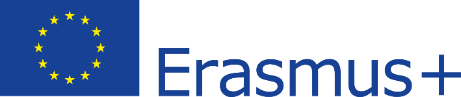 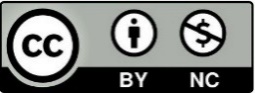 Riassumendo
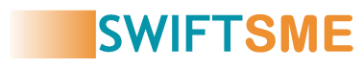 Ricerca Lavoro/benessere; fattori
Raccomandazioni dell’OMS per il benessere
Benessere
Strumenti per migliorare il benessere a lavoro
Il Modello OMS per un luogo di lavoro sano in 8 passi (Mobilitare, Riunire, Valutare, Dare priorità, Pianificare, Fare, Valutare, Migliorare), 4 campi di attività: Psicosociale e fisica, comunità aziendale, risorse personali per la salute
Analisi delle relazioni tra i parametri legati al lavoro (Significatività, Carico di lavoro, Impegno nel lavoro, Risorse sociali, Gestibilità) e il benessere dei dipendenti
Sistema salariale equo, lotta alla monotonia, Formazione professionale e personale dei lavoratori,
Servizi legati allo sport, alla cura della persona, alla cultura e ai viaggi, ...
Il significato olistico di benessere come stato di completo benessere fisico, mentale e sociale; la gerarchia di Maslow: Bisogni fondamentali, psicologici e di auto-realizzazione;
L'importanza della motivazione intrinseca (al contrario di quella estrinseca) nello sviluppo della motivazione dei dipendenti
Benessere sul lavoro
Legal description – Creative Commons licensing: The materials published on the SWIFTSME project website are classified as Open Educational Resources' (OER) and can be freely (without permission of their creators): downloaded, used, reused, copied, adapted, and shared by users, with information about the source of their origin.
Il sostegno della Commissione europea alla produzione di questa pubblicazione non costituisce un'approvazione dei contenuti, che riflettono solo le opinioni degli autori, e la Commissione non può essere ritenuta responsabile per qualsiasi uso che può essere fatto delle informazioni ivi presenti.
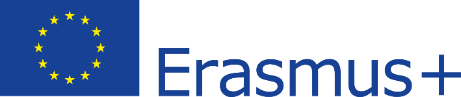 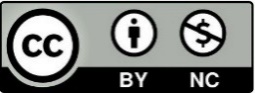 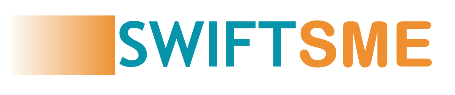 GRAZIE
Legal description – Creative Commons licensing: The materials published on the SWIFTSME project website are classified as Open Educational Resources' (OER) and can be freely (without permission of their creators): downloaded, used, reused, copied, adapted, and shared by users, with information about the source of their origin.
Il sostegno della Commissione europea alla produzione di questa pubblicazione non costituisce un'approvazione dei contenuti, che riflettono solo le opinioni degli autori, e la Commissione non può essere ritenuta responsabile per qualsiasi uso che può essere fatto delle informazioni ivi presenti.
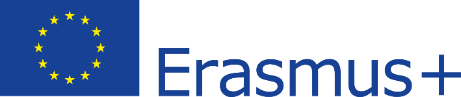 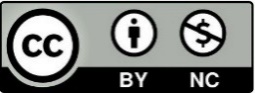